Grounds Maintenance Programs
APPA Institute for Facilities Management

Tom Flood, ASLA, CEFP, MBA
Assoc. VP Facilities Operations
University of Delaware
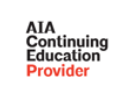 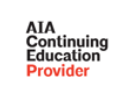 Learning Objectives
1. Purpose & Organizational Goals 
2. Maintenance Levels, Parts & Priorities
3. Organizational Structures
4. Resources - Facilities, Equipment, Financial
	 5. Staffing
	 6. Snow Removal
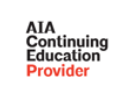 Purpose of Grounds Management
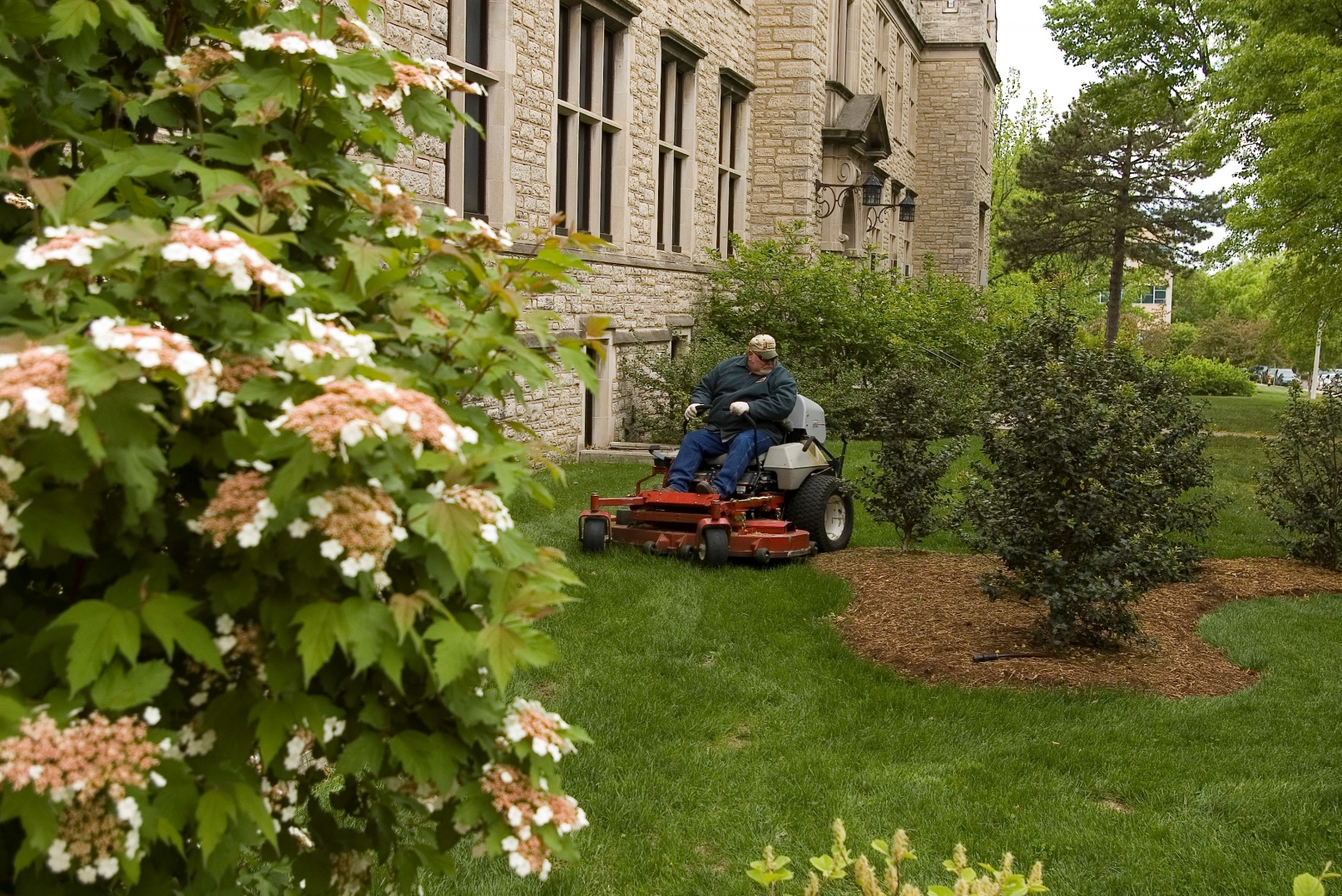 Organizational Goals/Mission
Attractive 
Marketing
Safe
Functional 
Low Cost
Educational Resource
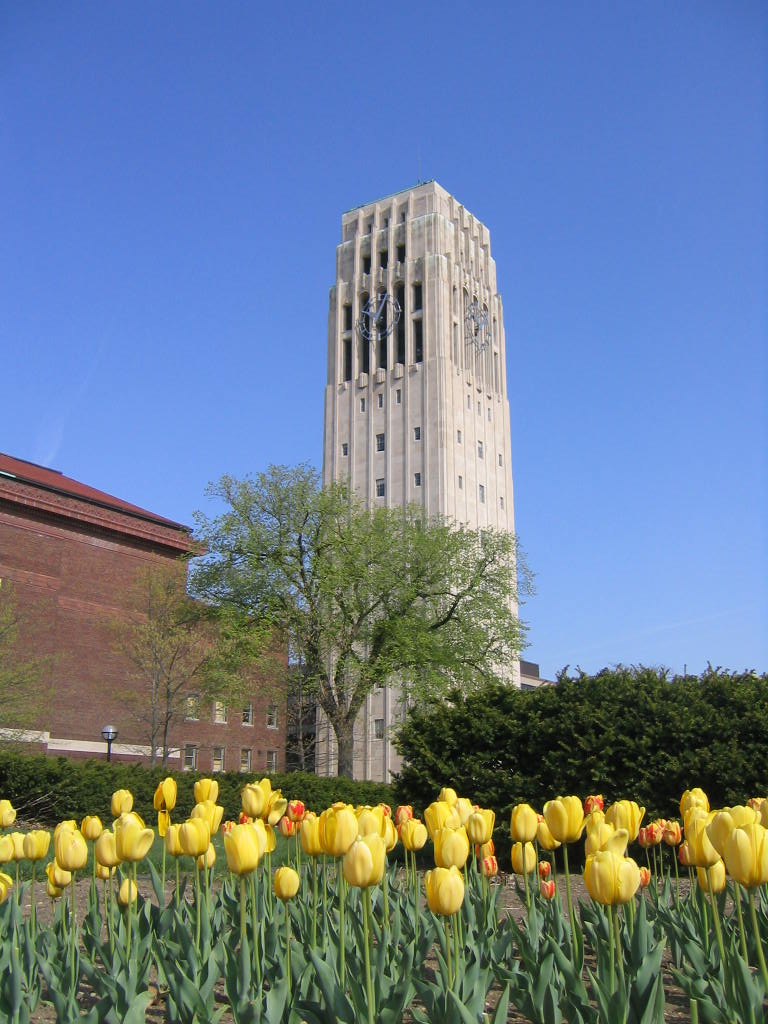 62% of high school seniors were most influence by the appearance of the building and grounds during their visit to college campus.

How Do Students Choose a College,1986, Carnegie Foundation for the Advancement of Teaching
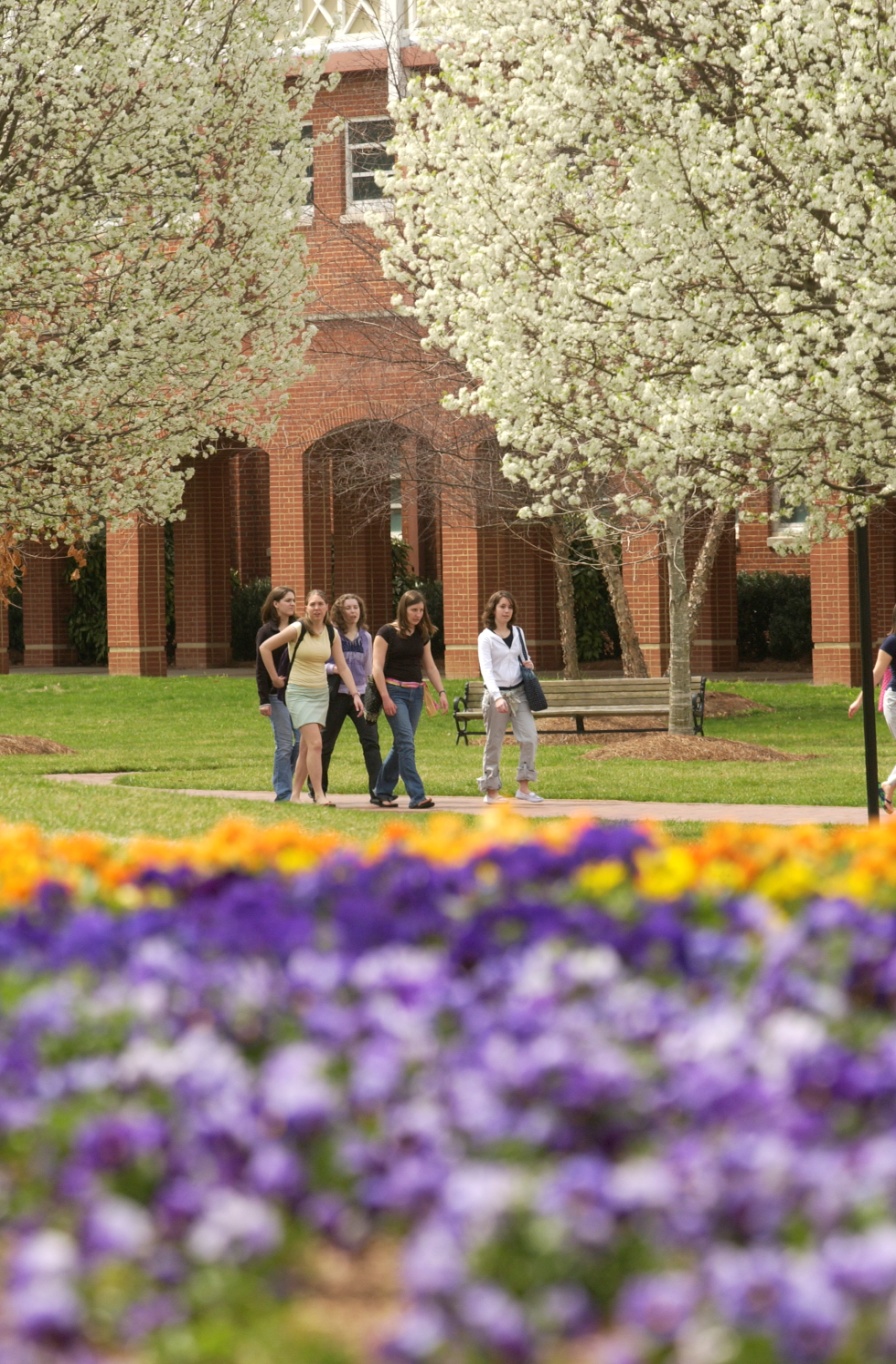 Students visit an average of 10 college campuses.
National Association of College Admissions Counselors

47 % of students said the campus visit was the most influential factor in their college selection.
2009, How Students Really Decide; College Selection From the Inside. Zinch.com
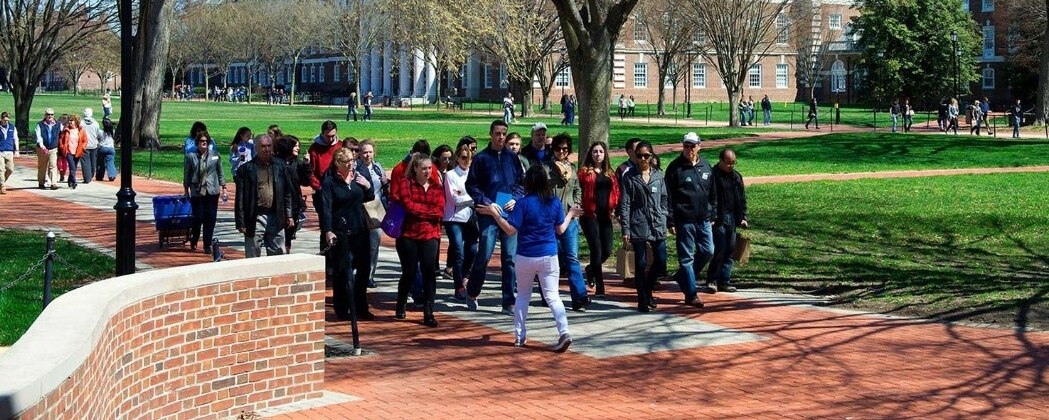 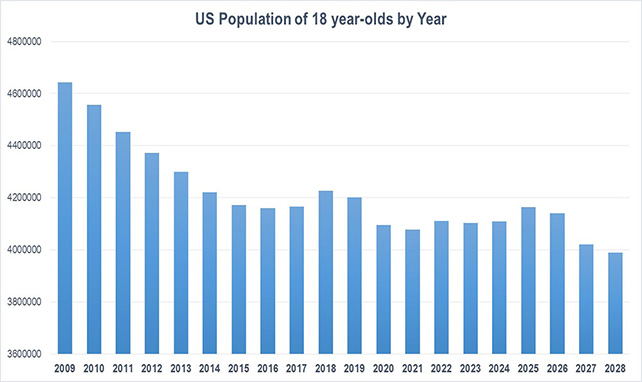 APPA Grounds Maintenance Levels

	Level 6 – Natural areas
	Level 5 – Minimum-level
	Level 4 – Moderately low-level
	Level 3 – Moderate-level
	Level 2 – High-level
	Level 1 – State-of-the-art

What level is your school?
Parts & Priorities
APPA Level 3  - ‘Clean & Green’
Litter Collection
2-3 /wk
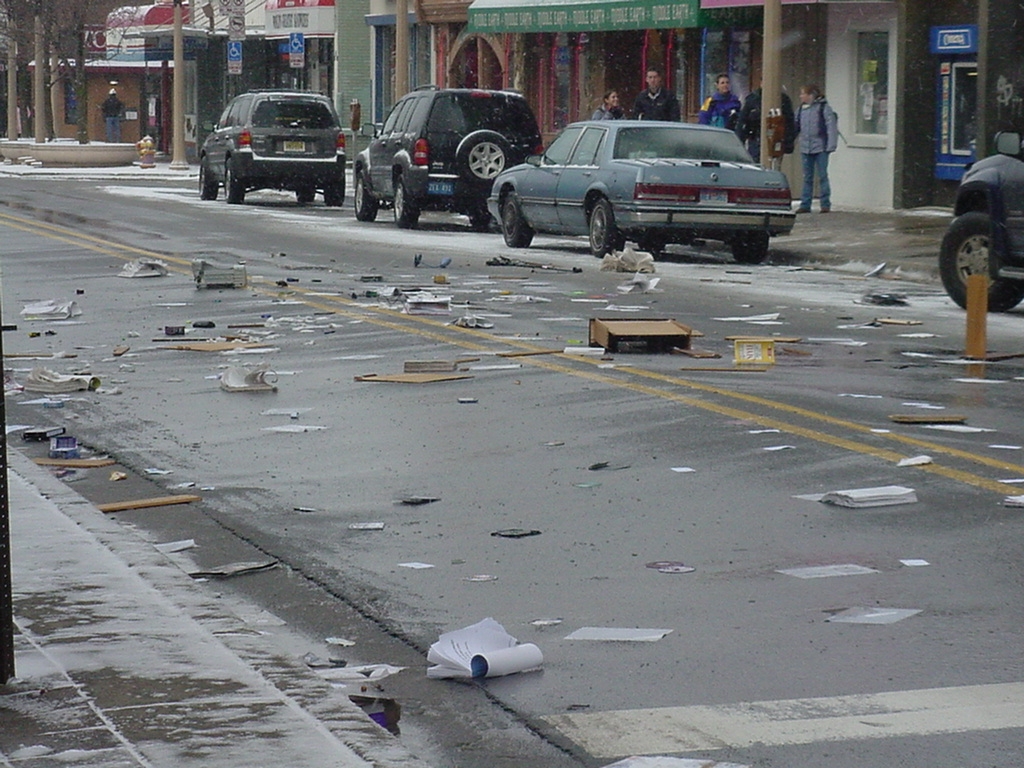 Parts & Priorities
Level 3  - ‘Clean & Green’
Snow Removal
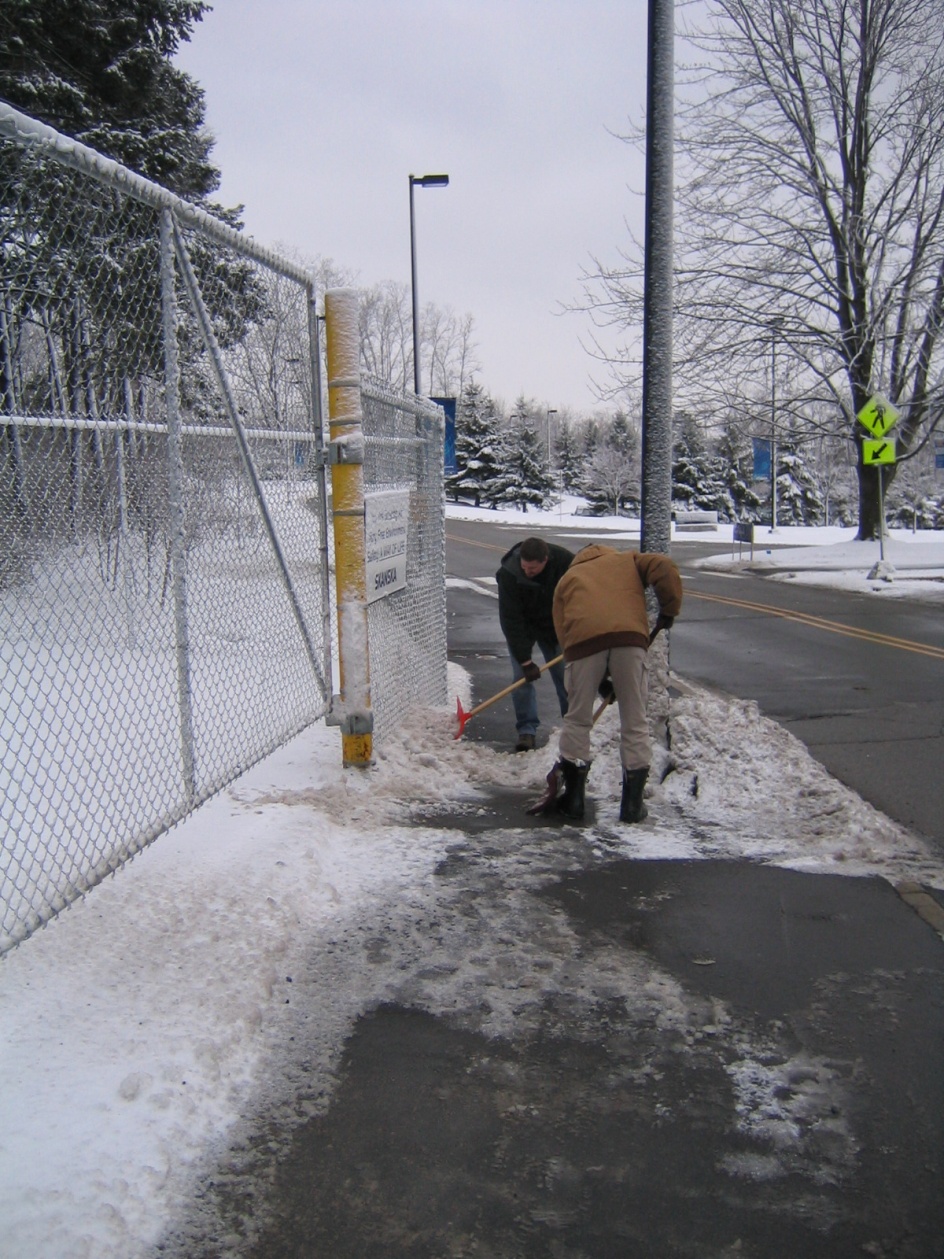 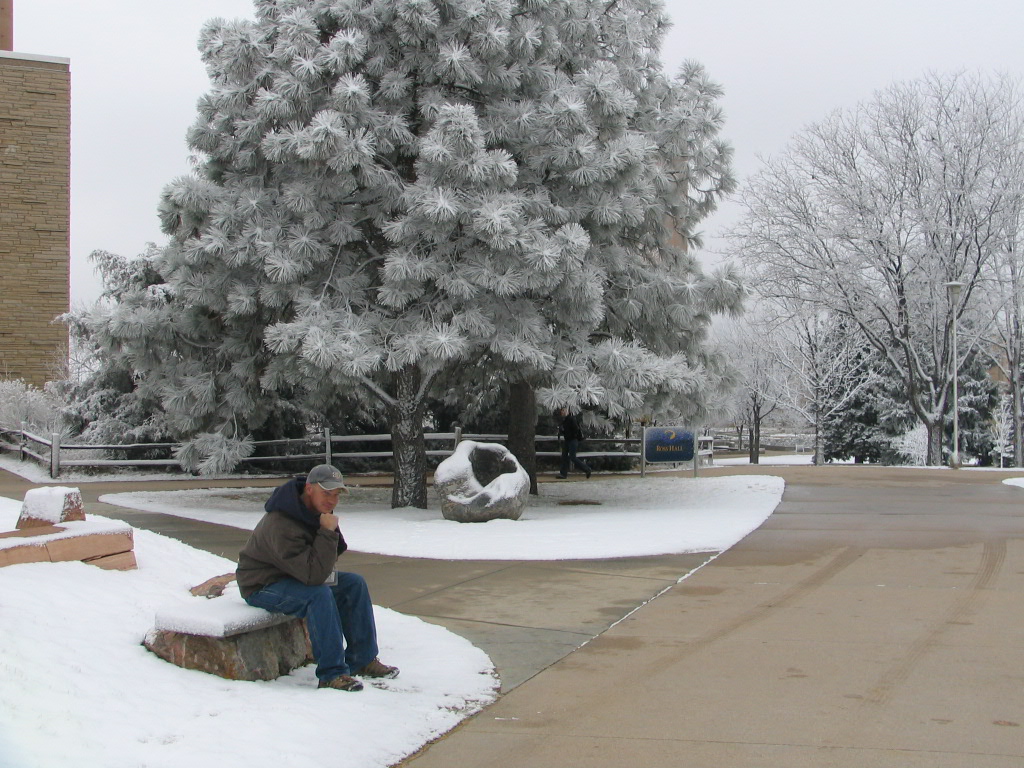 Parts & Priorities
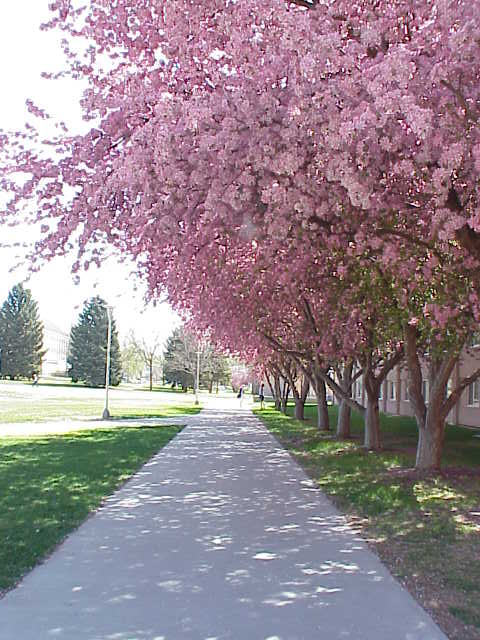 Level 3  - ‘Clean & Green’
Mow,Trim, Blow & Go
Mow1 / 7-10 days
Fertilize 1/yr
Litter 3 /wk
Parts & Priorities
APPA Level 2 – ‘The Academic Village’
Turf Management
	Mow 1/wk
	Fertilize 1+/yr
	Irrigation
	Weed Control
	Aerate
	Overseed
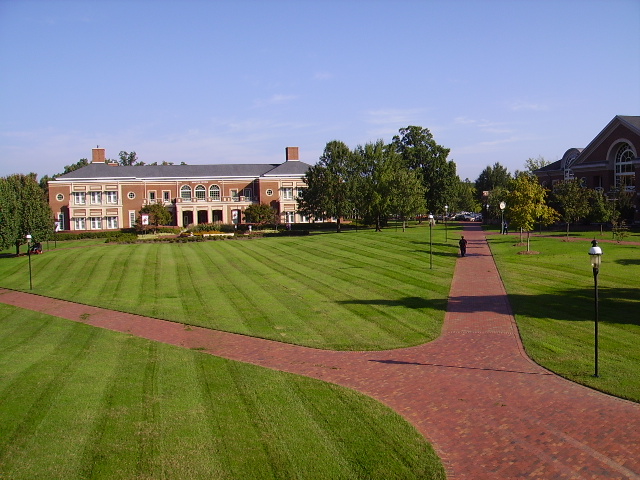 Parts & Priorities
Level 2 – ‘The Academic Village’
Tree management
Shrub plantings
Litter, 5+ days/wk
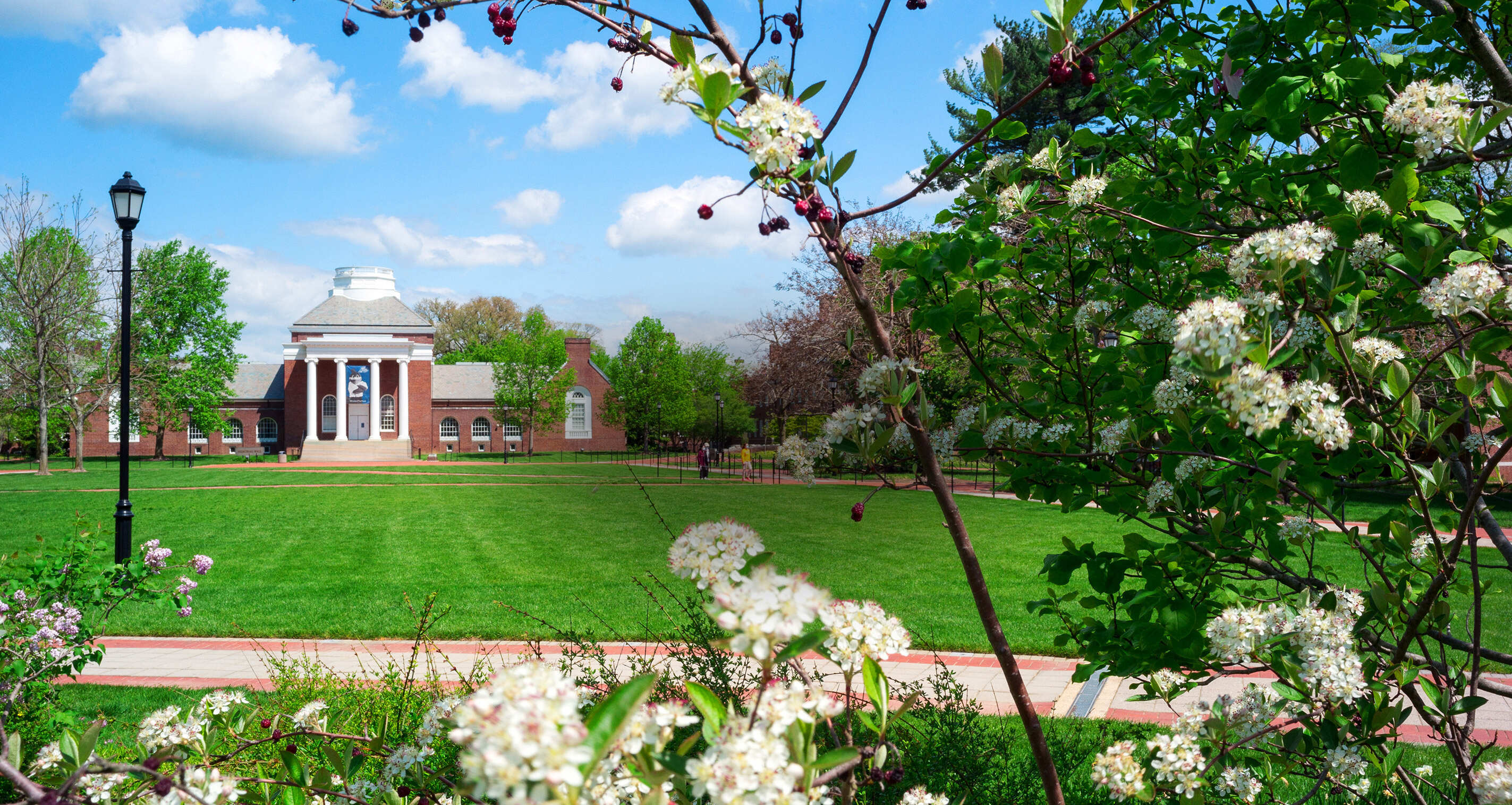 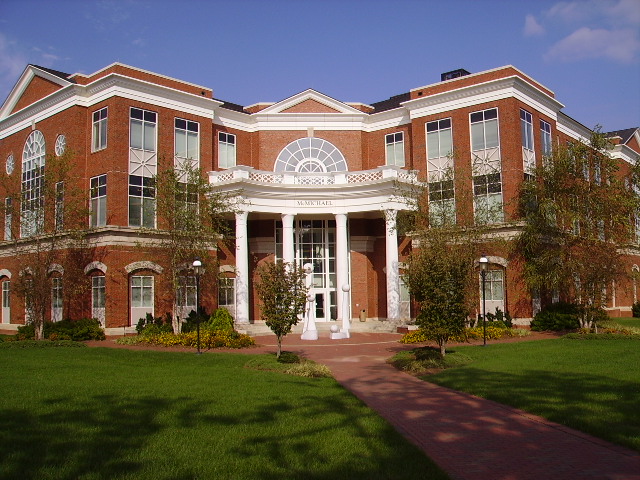 Parts & Priorities
APPA Level 1 – ‘The Campus Garden’
Annual & Perennial Flowers
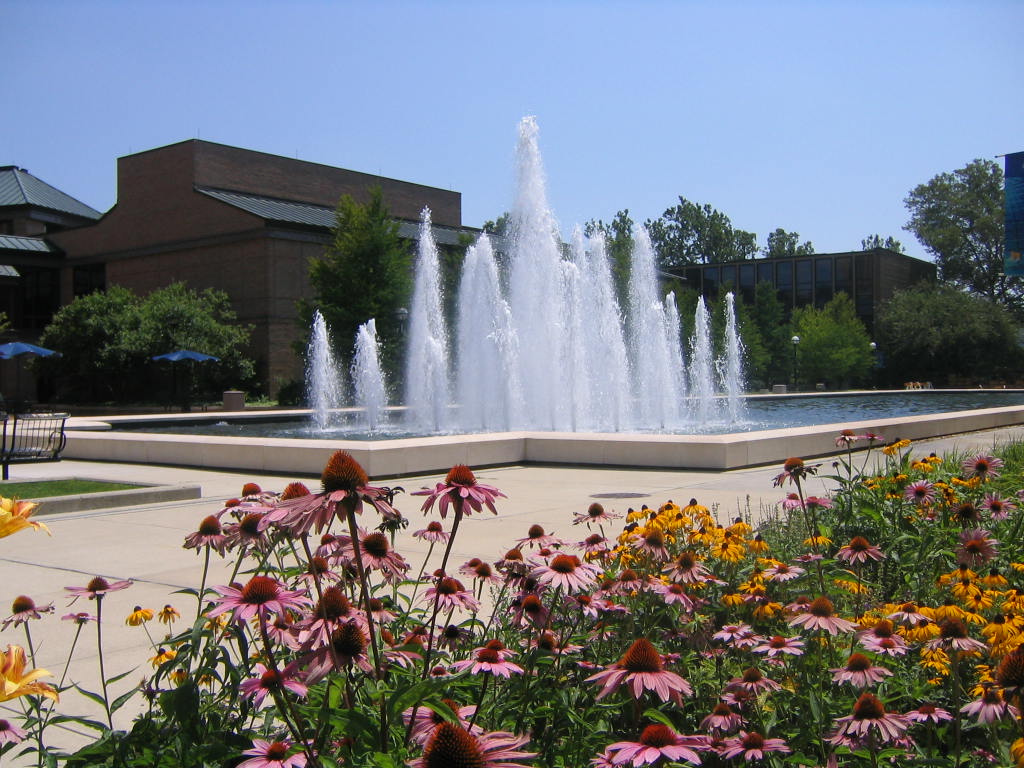 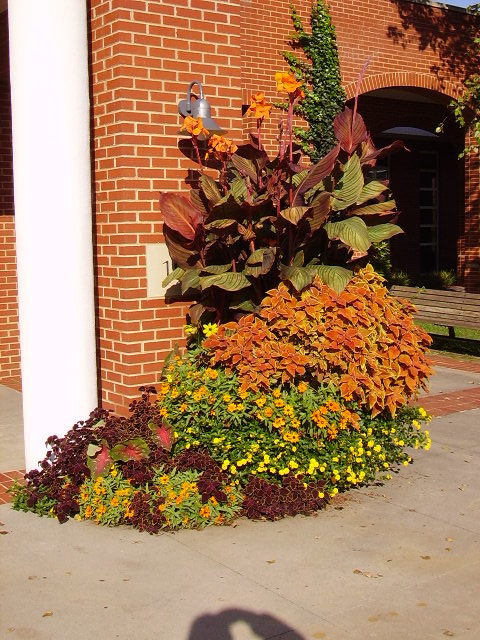 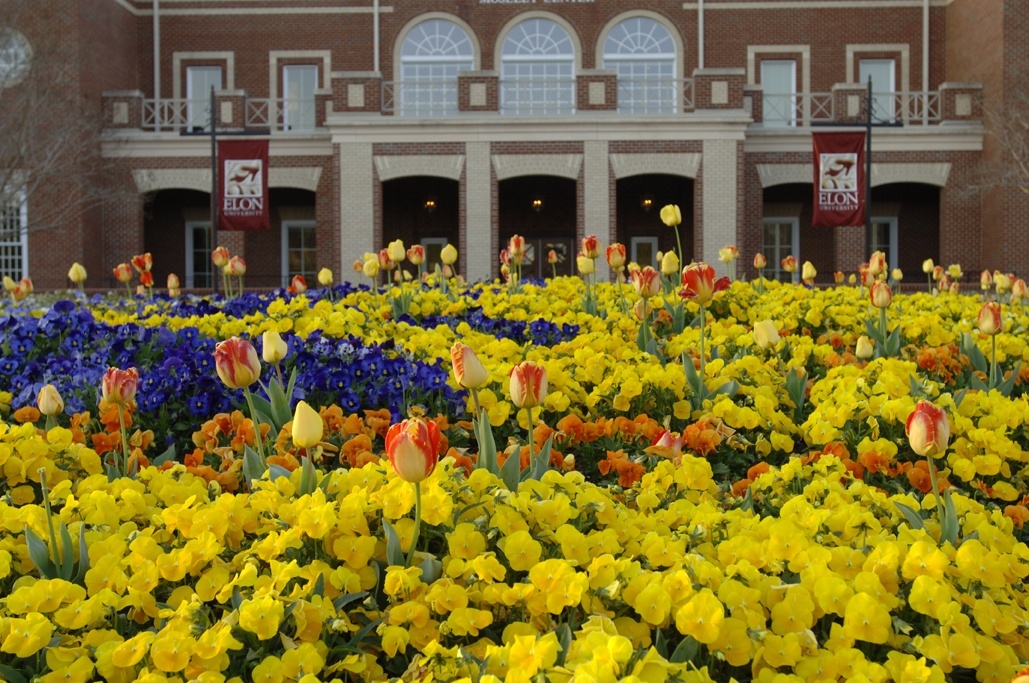 Parts & Priorities
APPA Level 1 – ‘The Campus Garden’
- Botanical Gardens & Arboreta
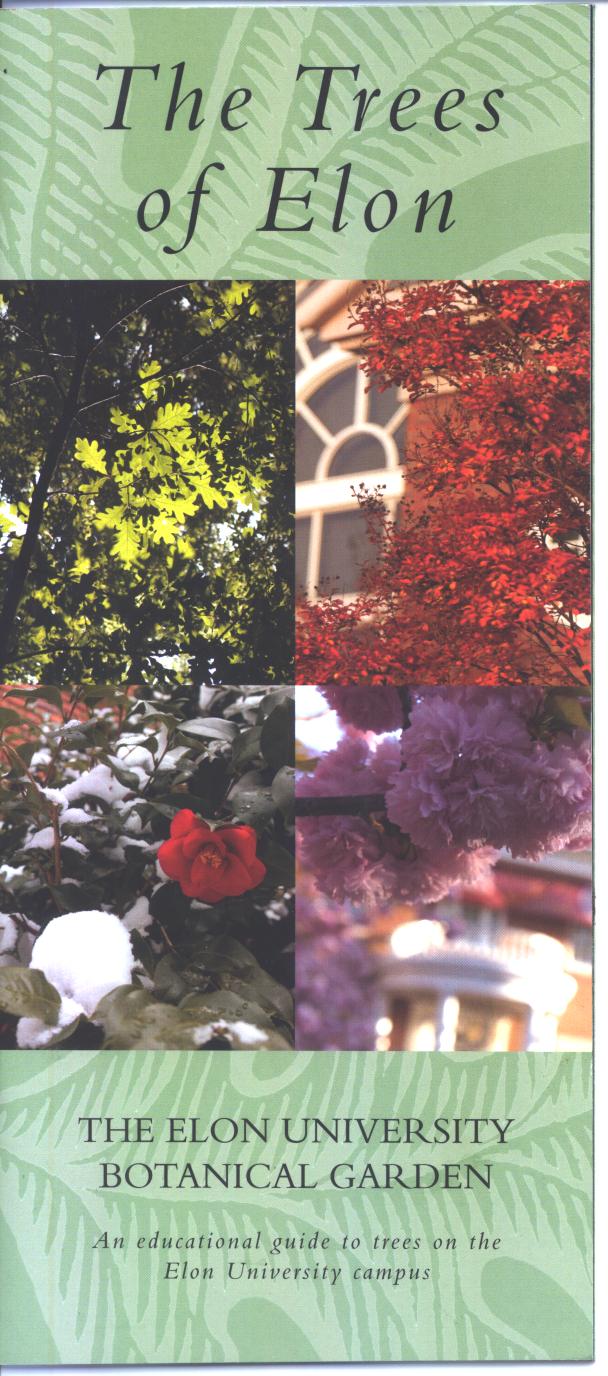 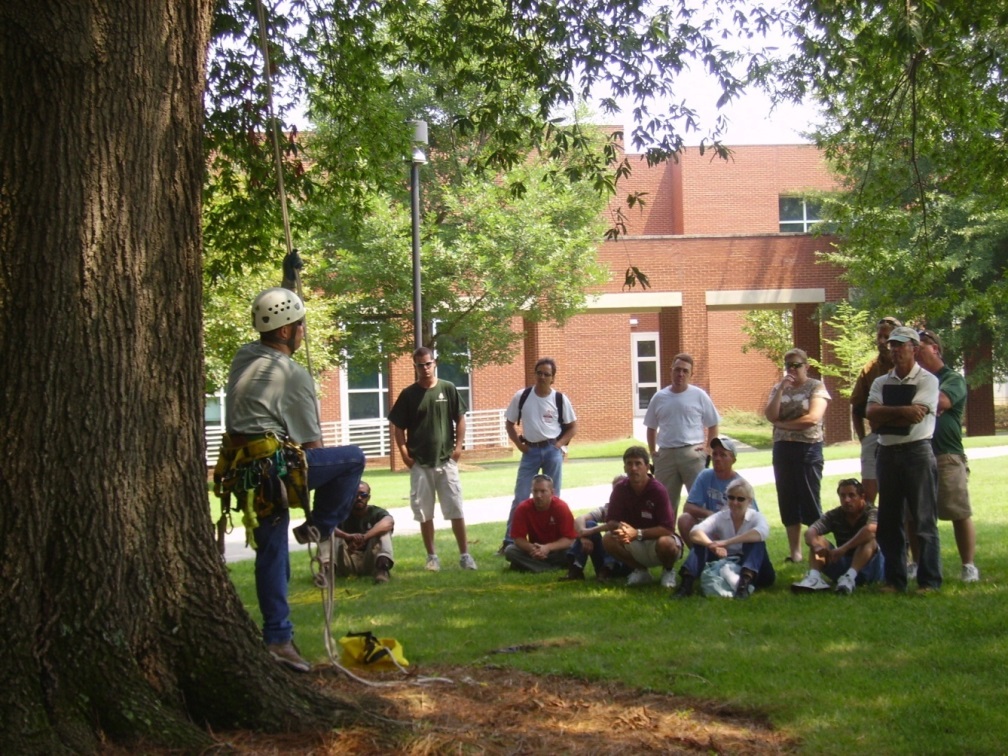 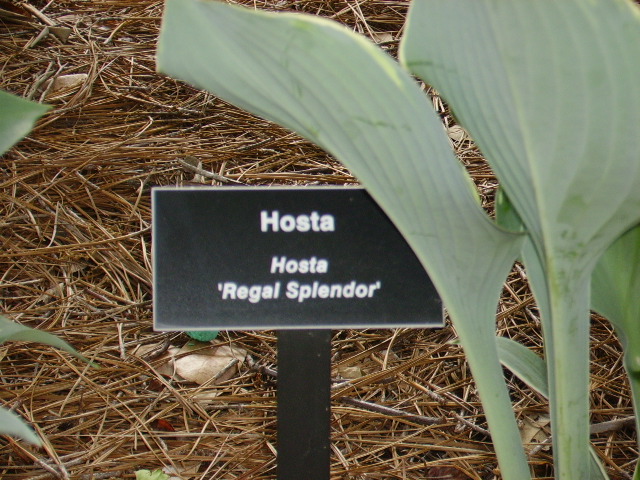 Parts & Priorities
APPA Level 1 – ‘The Campus Garden’
Arboriculture
Tree inventory & appraisal
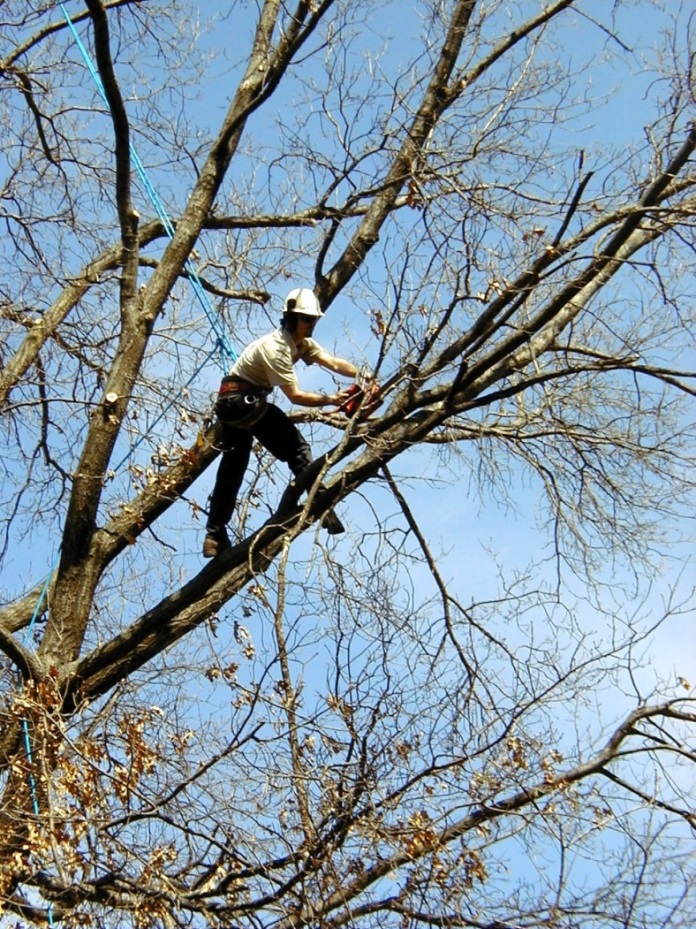 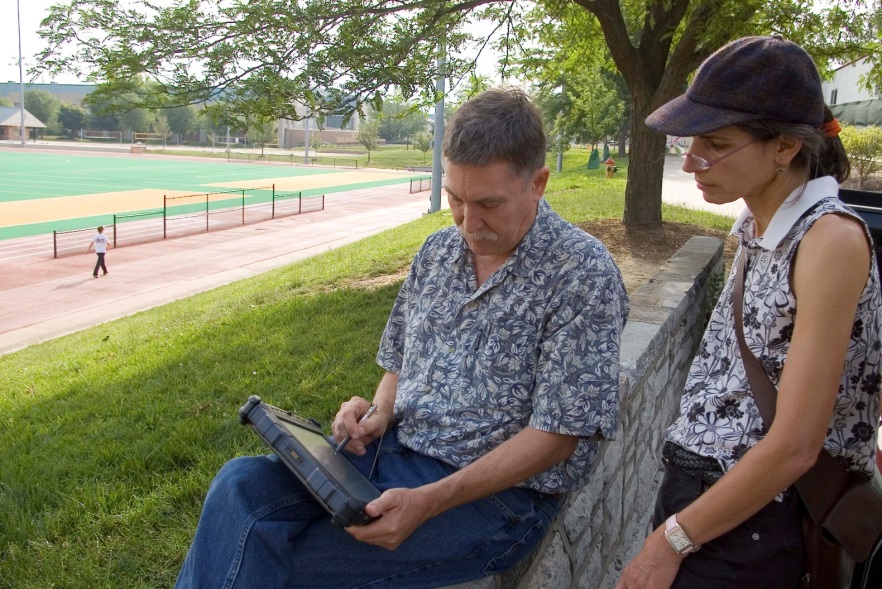 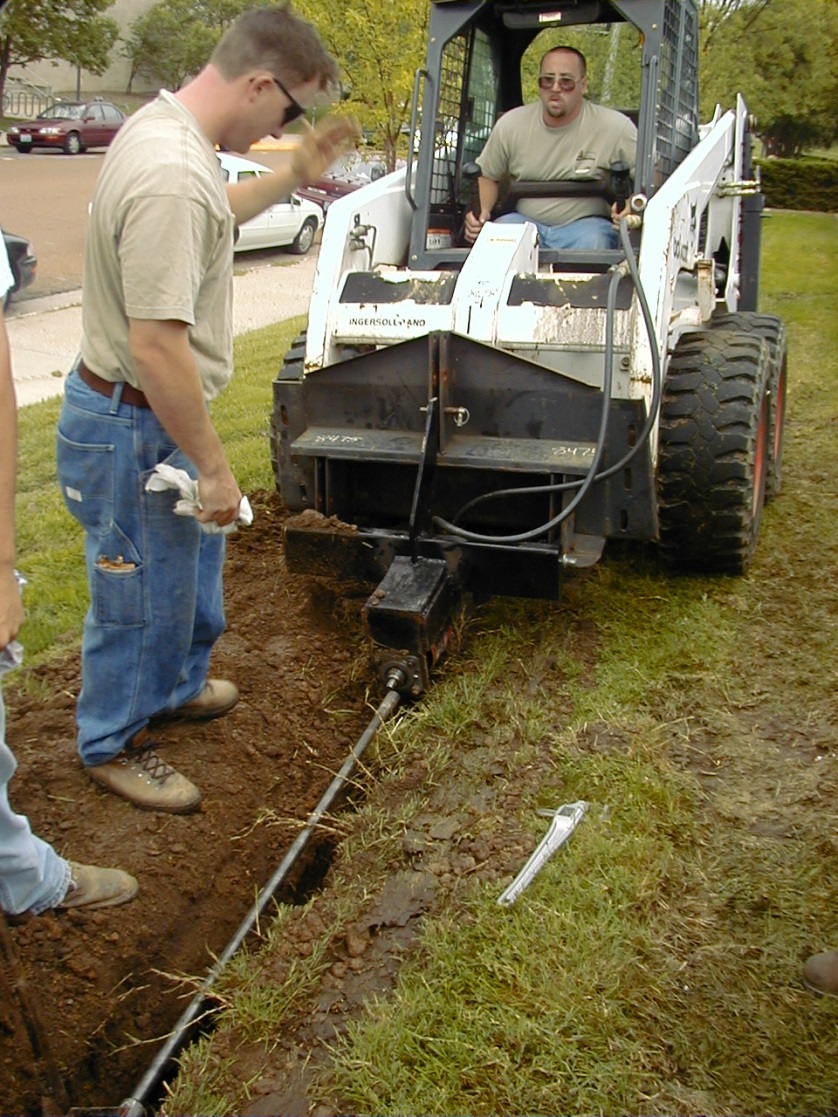 Miscellaneous Services

Pavement Management 
Waste & Recycling
Composting
Site Furnishings
Landscape Construction
Landscape Architecture
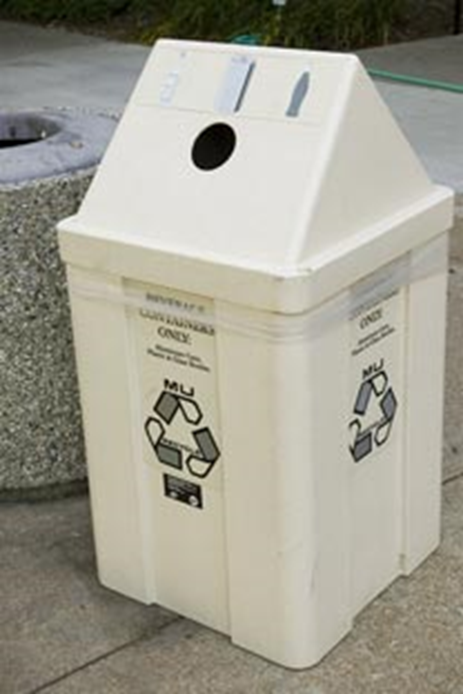 Conflicting Services

Moving & Setups
Labor Shop







~The tyranny of the urgent trumps the completion of the important.
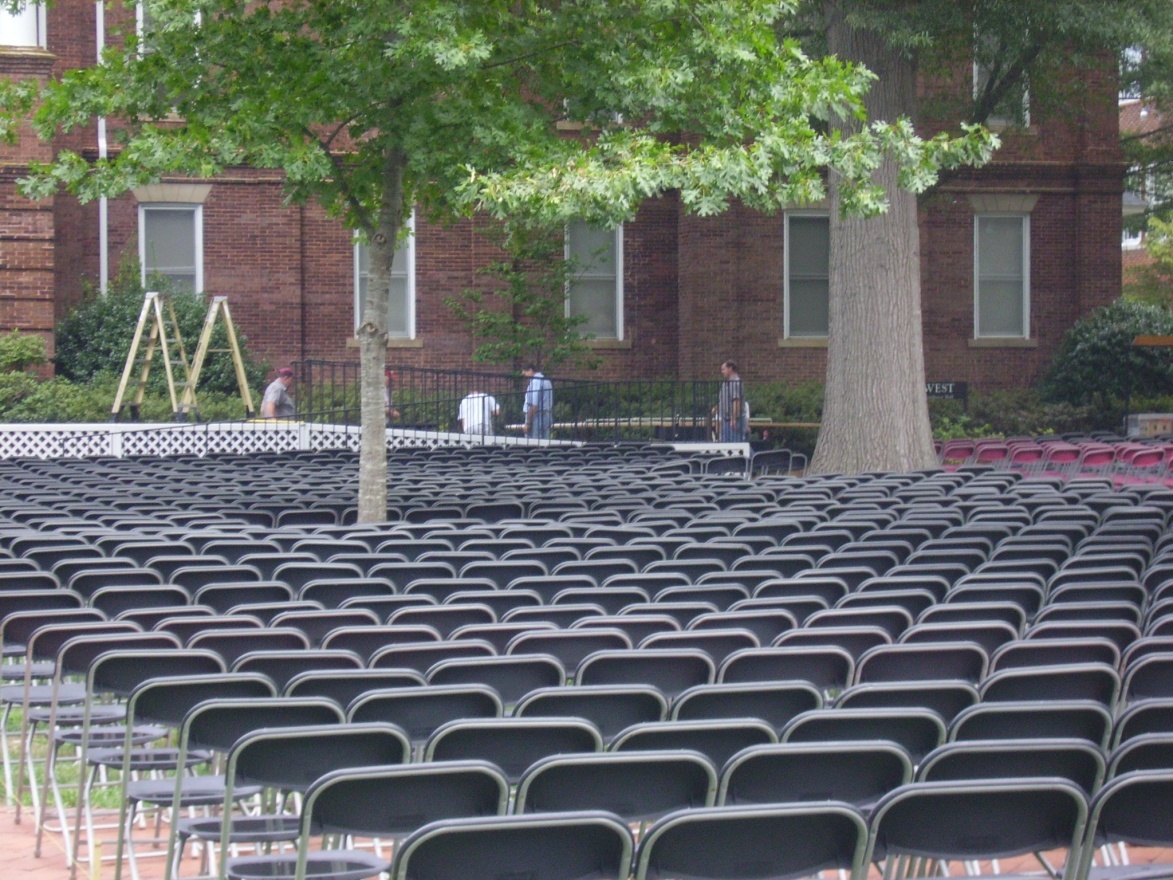 Landscape Services
Superintendent
Athletics
Sports Turf
Manager
Turf Crew
Lead Groundskeeper
Horticulture
Lead Gardener
Landscape Const.
Supervisor
Irrigation Technician
Lead Groundskeeper
Groundskeeper
Gardener
Groundskeeper
Groundskeeper
Gardener
Groundskeeper
Small Engine Mechanic
Arborist
Seasonal
Groundskeepers
Organizational Structure – task based
Landscape Services
Superintendent
Athletics
Sports Turf 
Manager
Center Campus
Supervisor
North Campus
Supervisor
Research Campus
Landscape Gardener
Irrigation Technician
Lead Groundskeeper
Landscape Gardener
Lead Groundskeeper
Groundskeeper
Groundskeeper
Gardener
Groundskeeper
Groundskeeper
Groundskeeper II
Groundskeeper
Gardener
Groundskeeper
Gardener
Temporary
Groundskeeper
Groundskeeper
Small Engine Mechanic
Organizational Structure – zone based
Organizational Structures
Task
More efficient use of labor
More efficient use of equipment
Less ownership
May be less pride
Easier to train employees
More monotony
Zone
Less efficient use of labor
More equipment required
More ownership = pride
More accountability
May create silos
More training required
Greater job satisfaction
Resource Requirements
Facilities	
	- Equipment shop
	- Covered storage 
	- Bulk materials 
		storage
	- Holding nursery
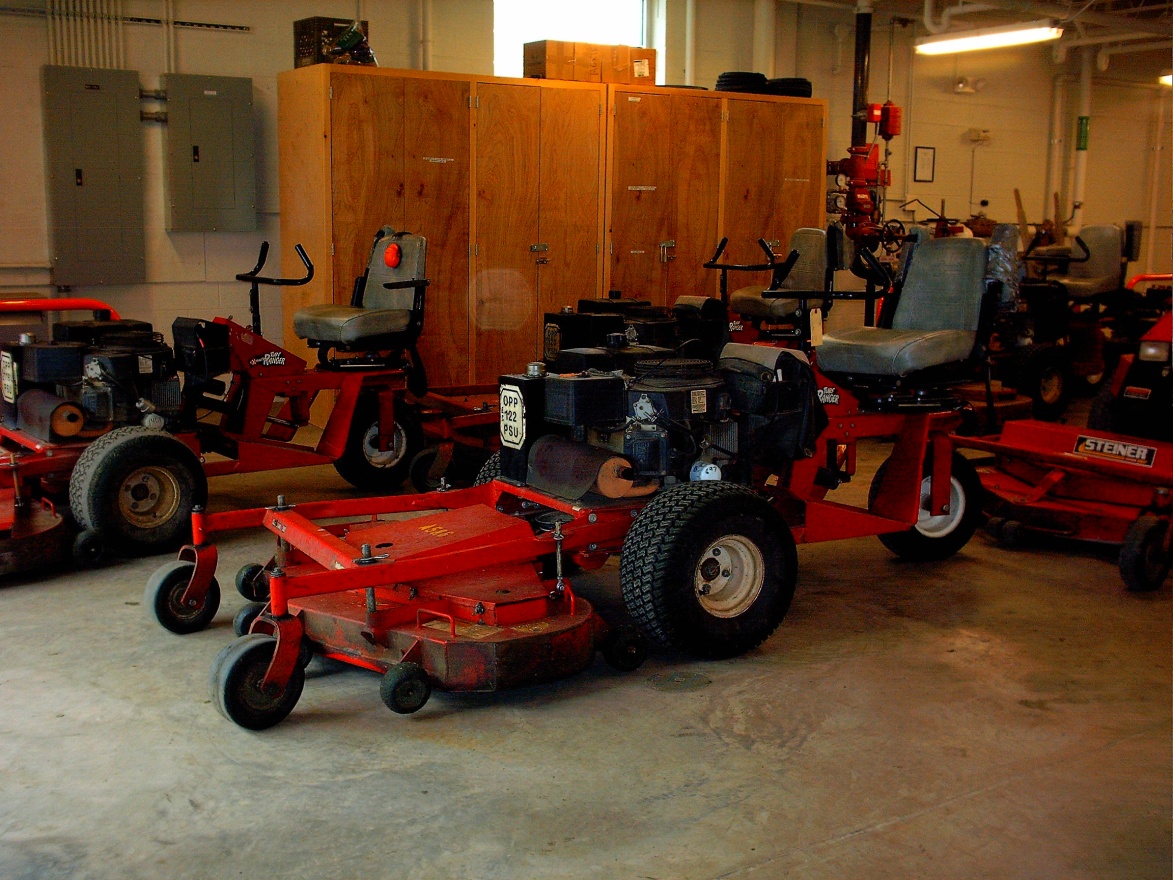 Resource Requirements
Equipment	
	- Reel & Rotary Mowers
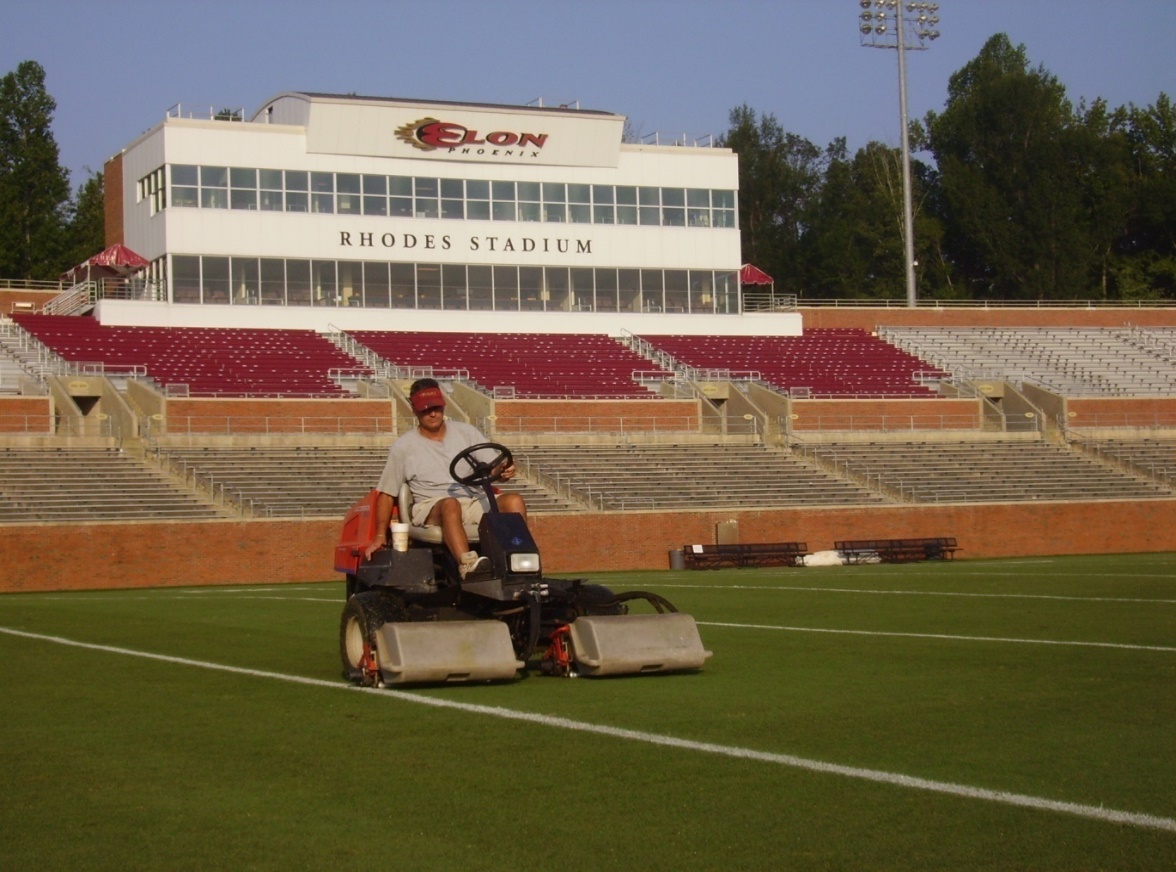 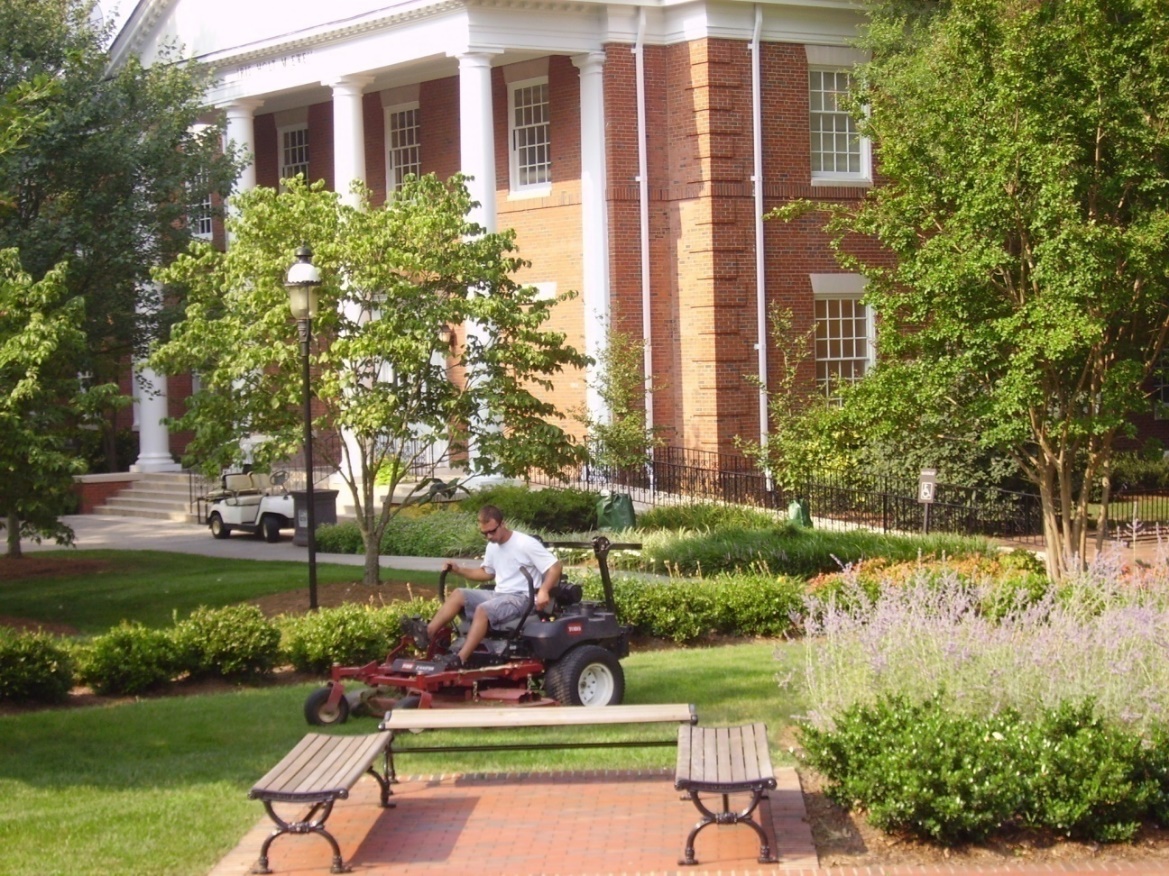 Resource Requirements
Equipment	
	- Blowers, edgers, etc
	- Tractors
	- Spreaders / sprayers
	- Miscellaneous

	~ 5%-10% of op. budget 
       in capital equipment 
       annually
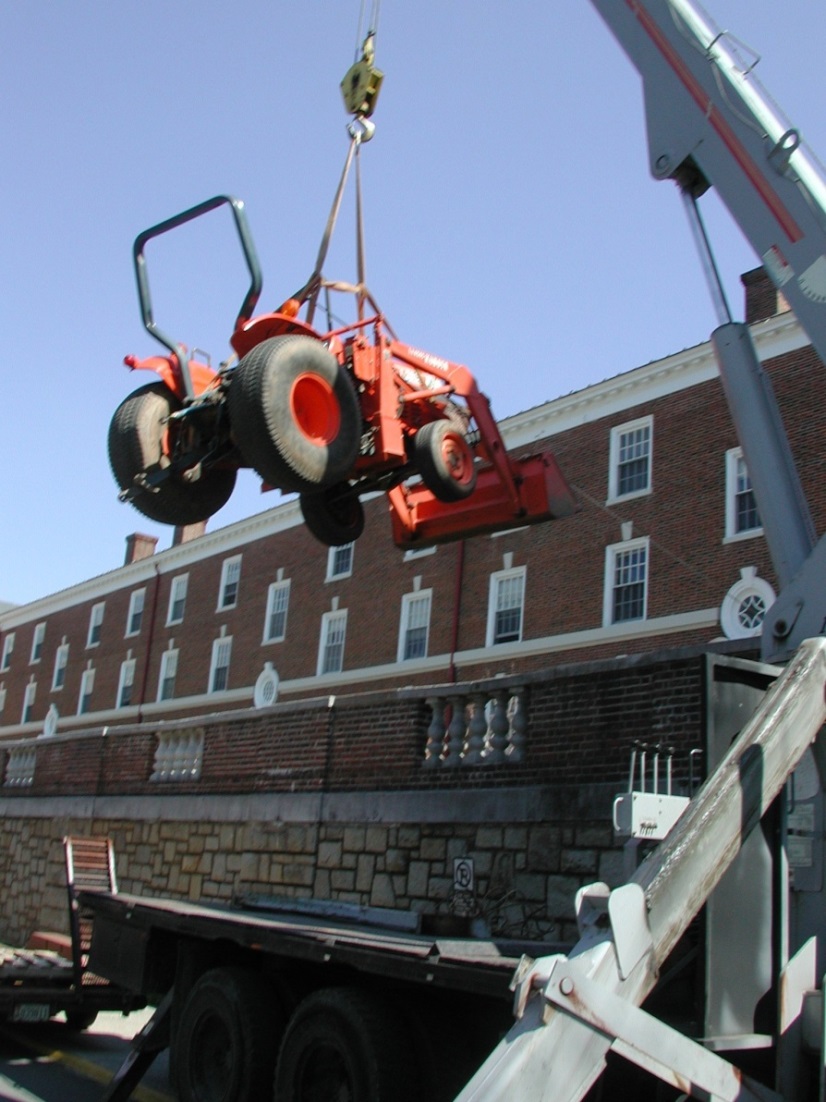 Electric Equipment options
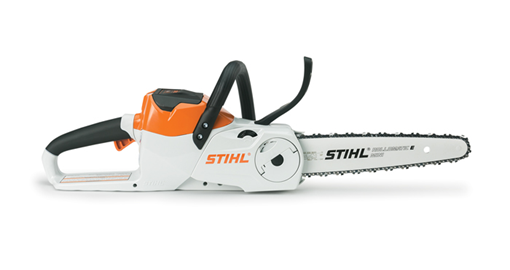 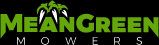 Resource Requirements - Financial
Resource Requirements - Financial
Resource Requirements - Financial
The 95/5 rule
95 % of the grounds budget is taken by tasks that only 5% of the customers notice.

 But 95% of the customers notice what we spend only 5% of the grounds budget on.
Resource Requirements
Staffing ‘The Holy Grail’
 - Comparative issues
Climate
Quality & expectations
Landscape style
Volume of use
Campus setting
Area measurements
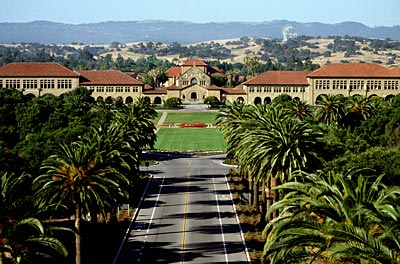 Staffing
Data Sources

Institutional History

APPA  Facilities Performance Indicators (FPI)

Operational Guidelines for Grounds Management  - APPA
APPA  FPI
Resource Requirements
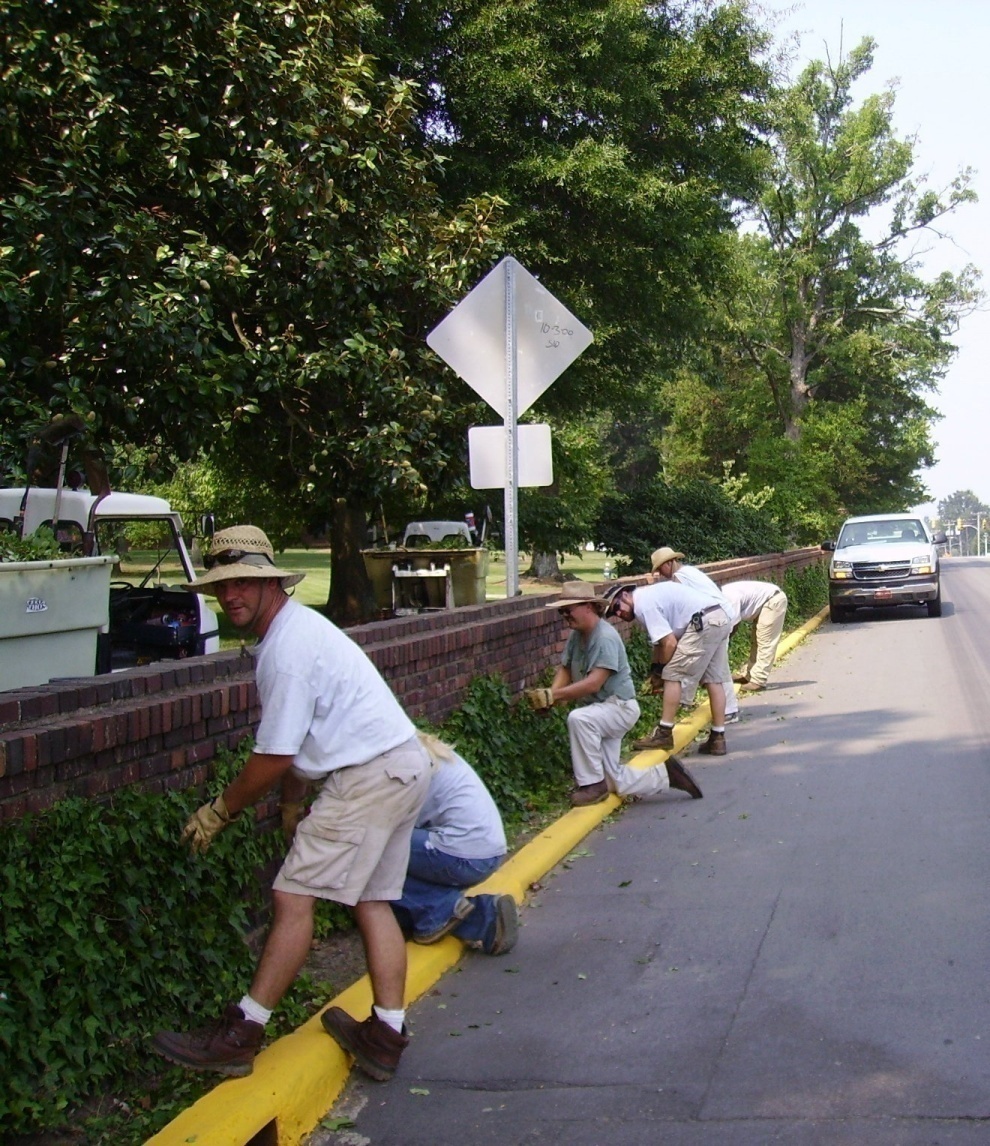 APPA Staffing Level 1
High use/
		 high visibility areas,
		3 – 7 Acres / FTE
Resource Requirements
APPA Staffing Level 2
Medium use & visibility areas,
7 - 14  Acres / FTE
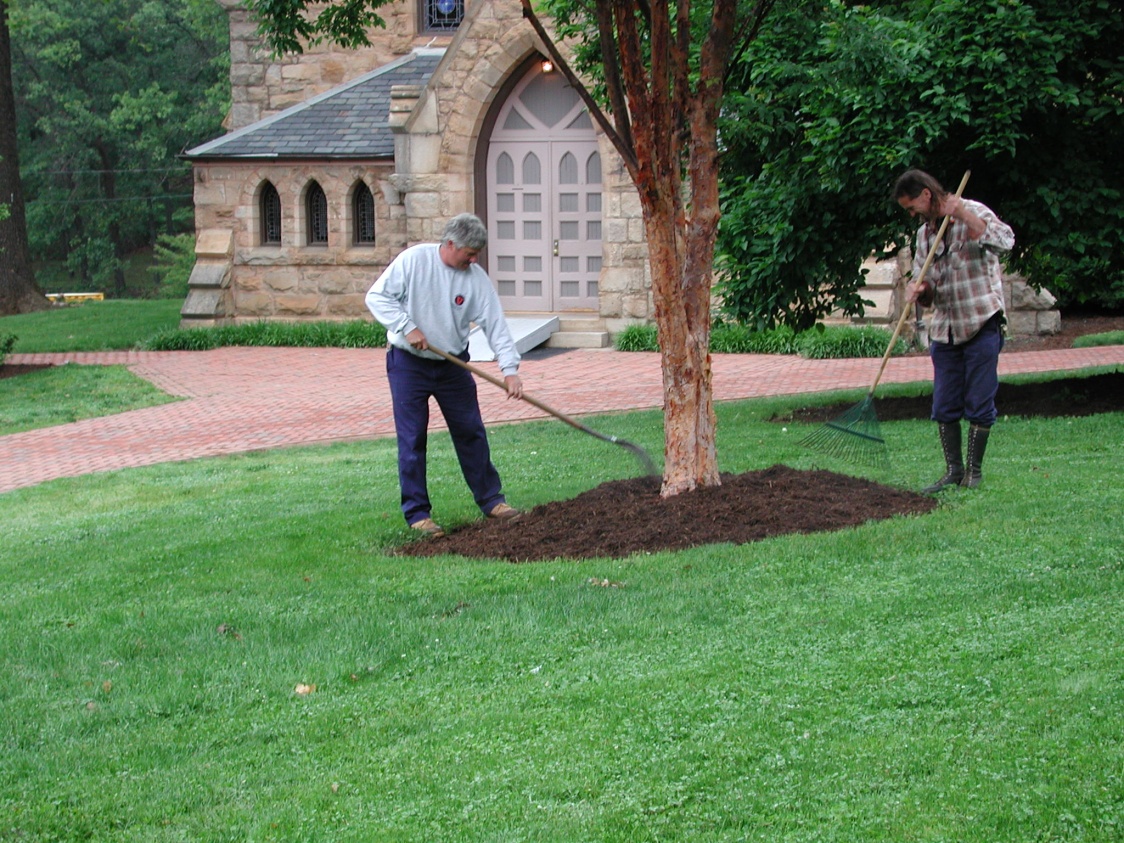 Resource Requirements
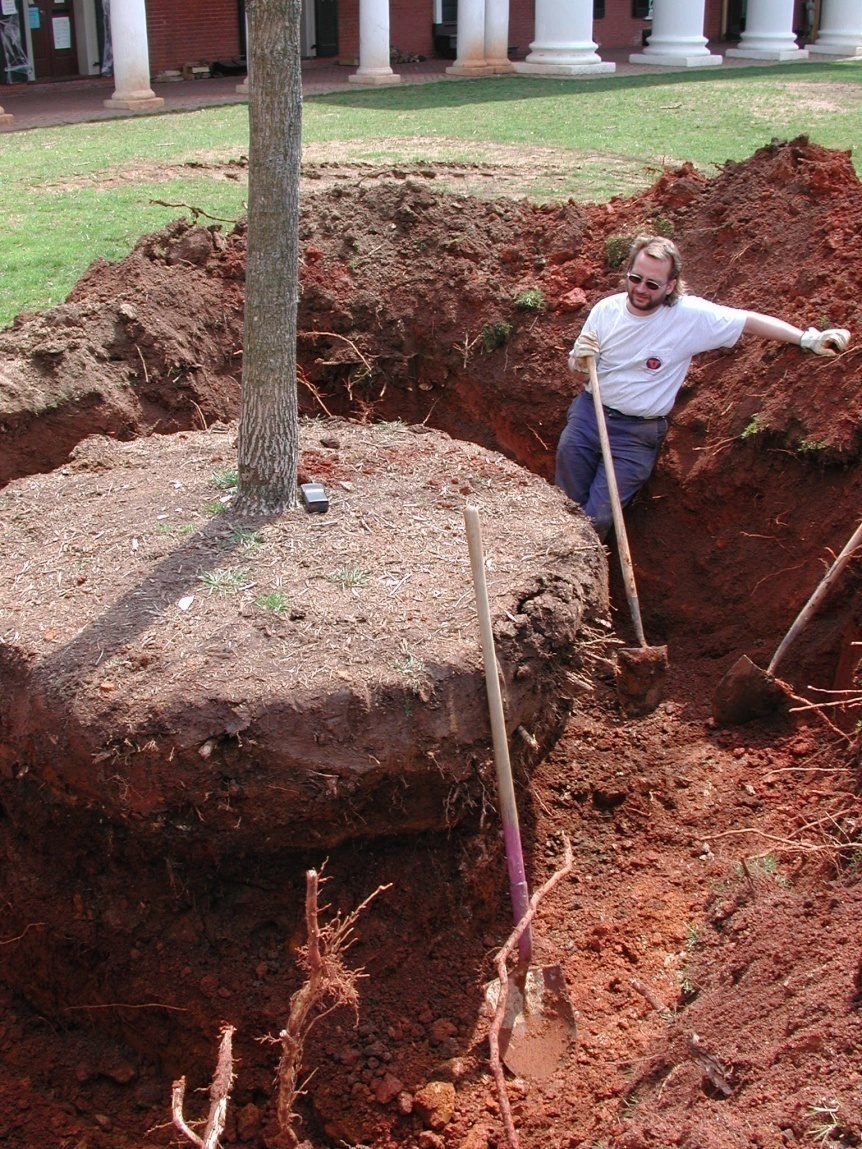 APPA Staffing Level 3-4
Low use areas,
		14- 100 Acres / FTE
Resource Requirements
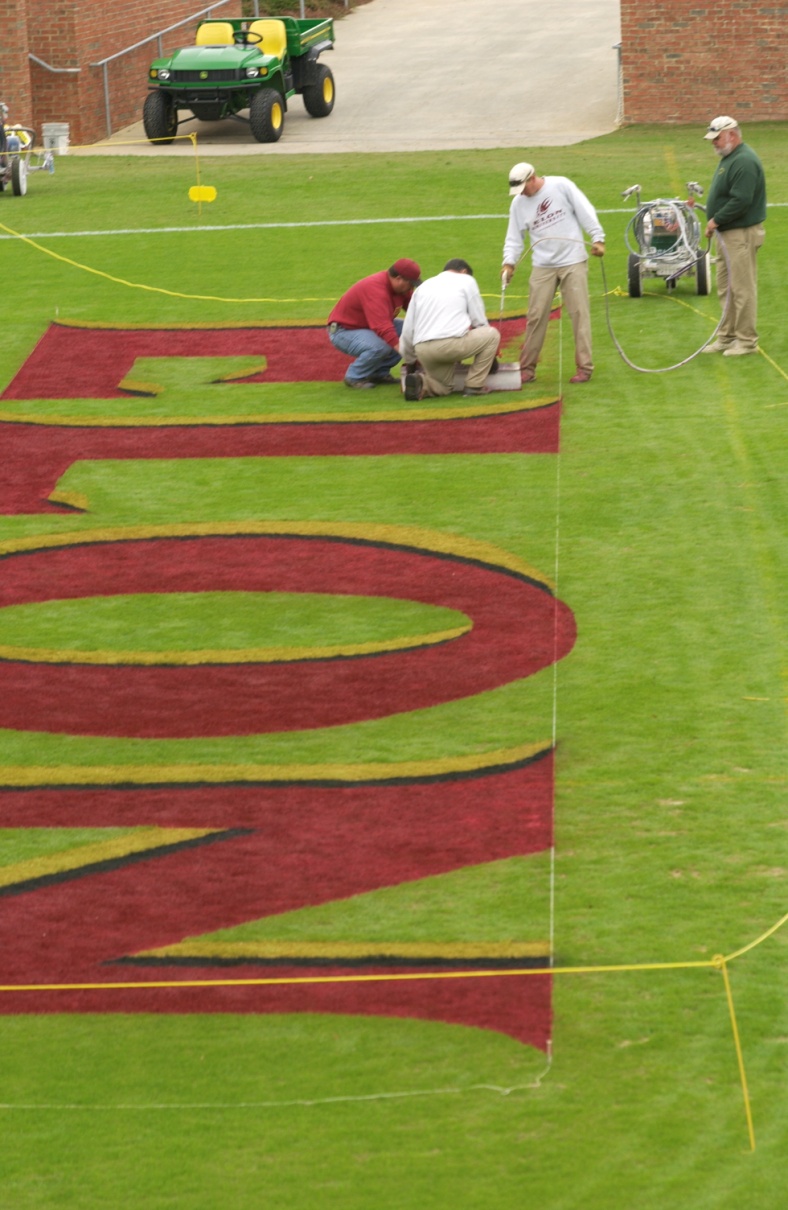 Staffing	
Athletic fields – NCAA
1 – 3 Fields/ FTE
Resource Requirements
Staffing	
Athletic fields – Recreational
	3 - 6 Fields/ FTE
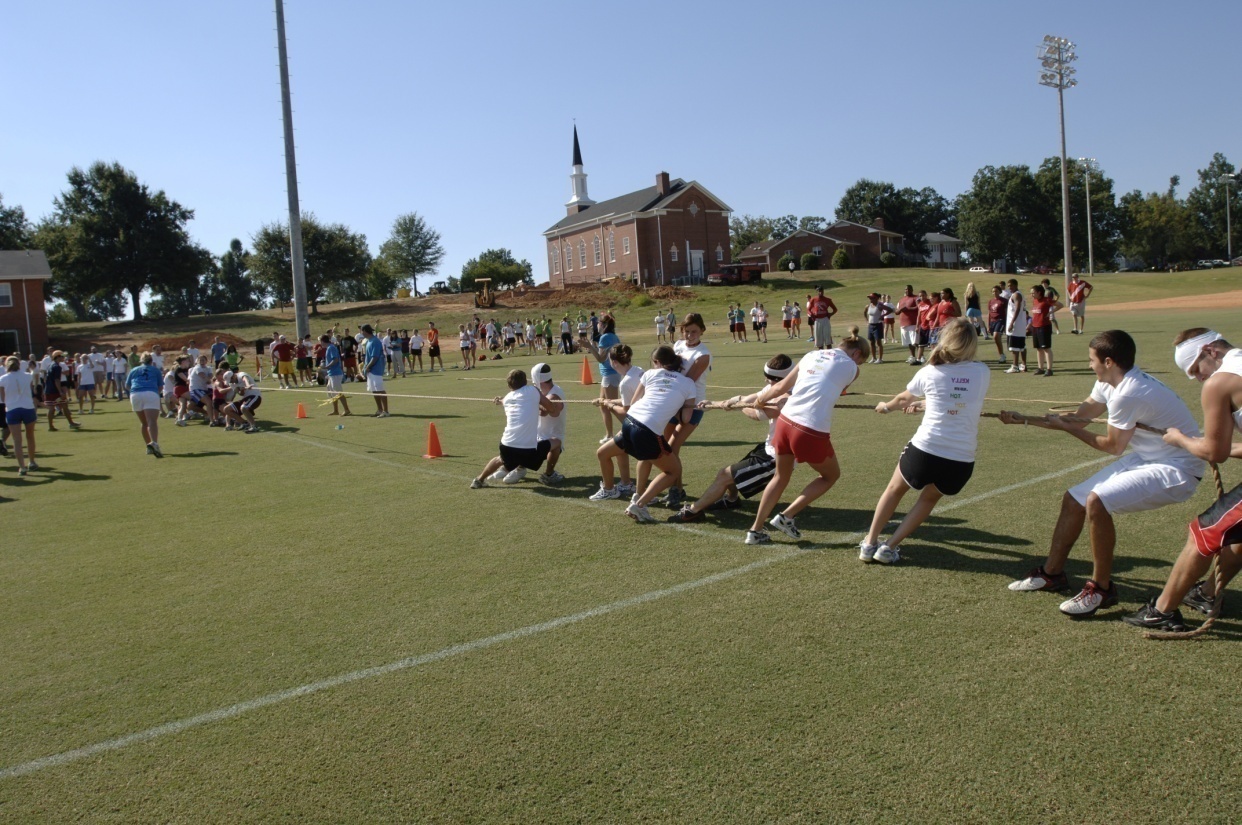 Snow Removal
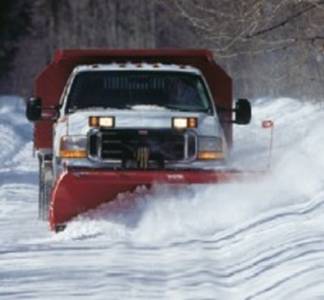 Snow Removal - Response Plans 
By Priority
By Zone
By Equipment Assignment





Reasonable and Defendable
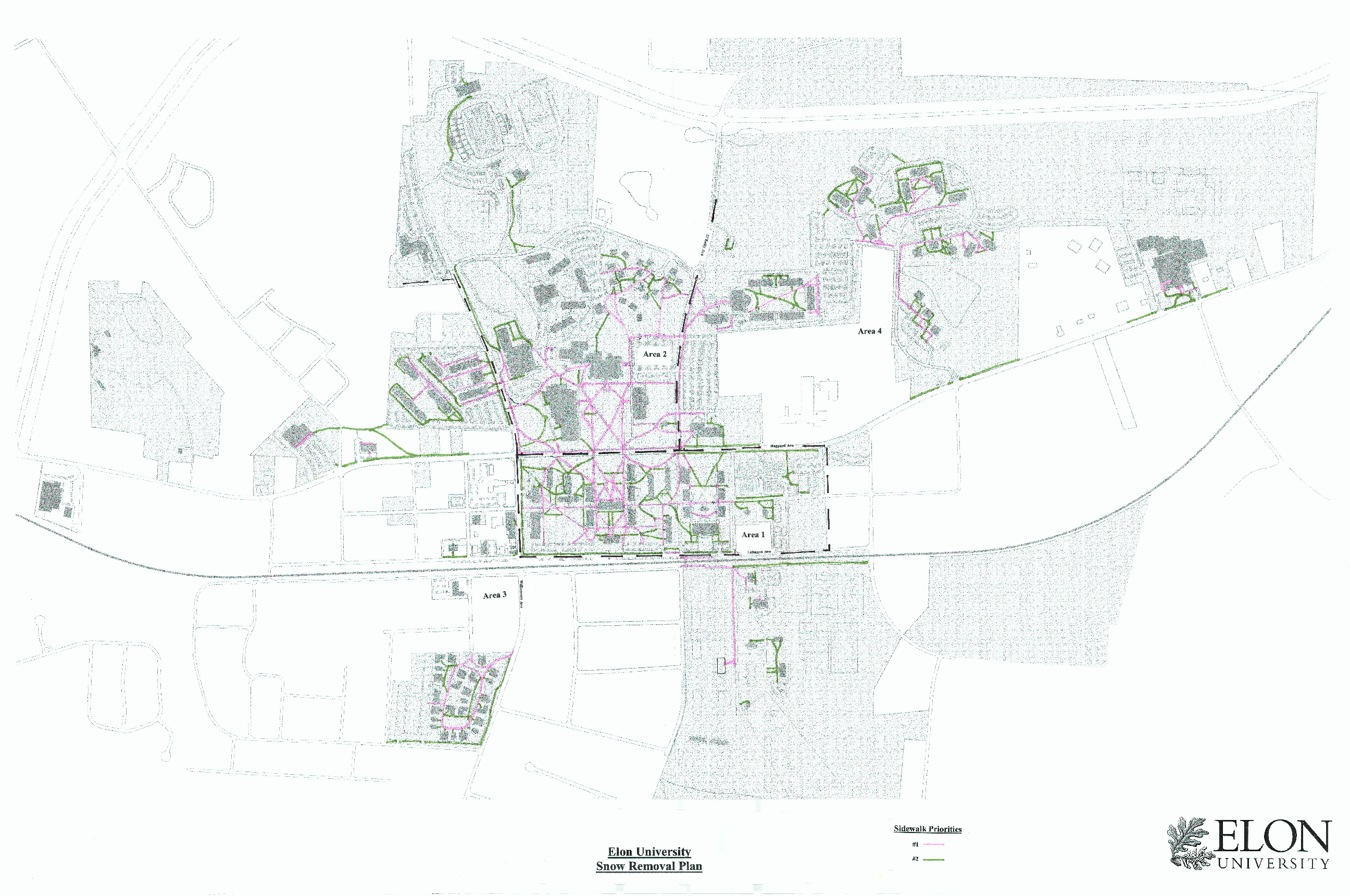 Snow Removal
- Equipment









			cost ranges 0-50% of 				operating budget
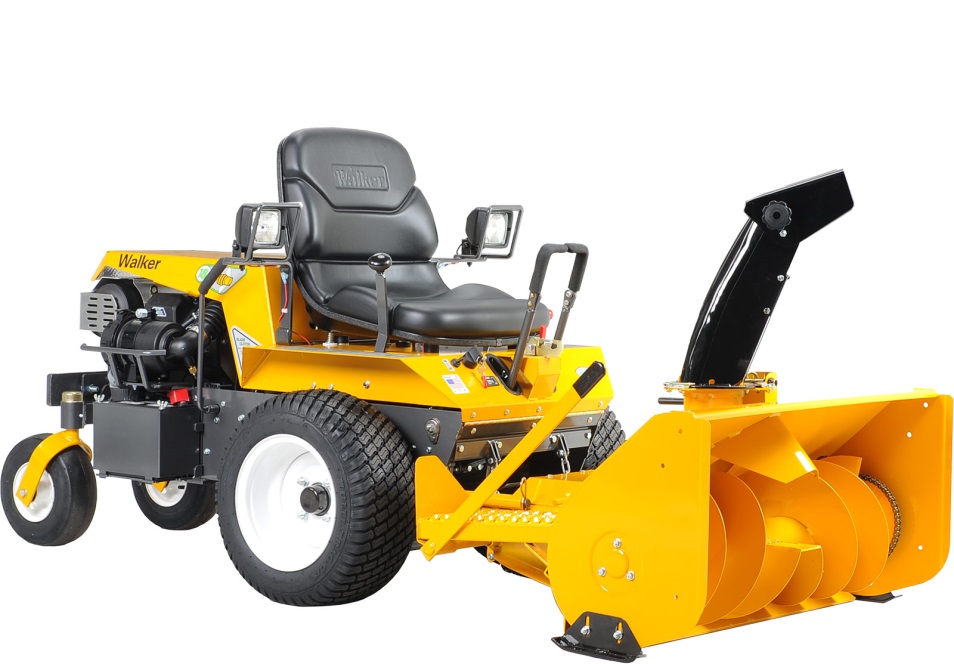 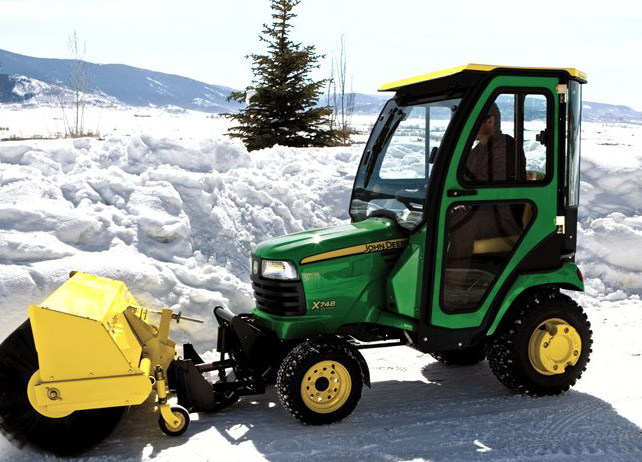 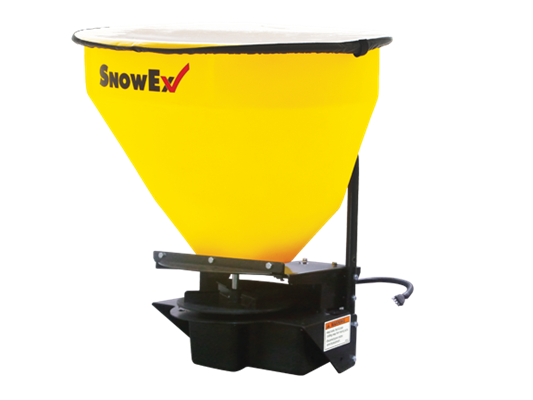 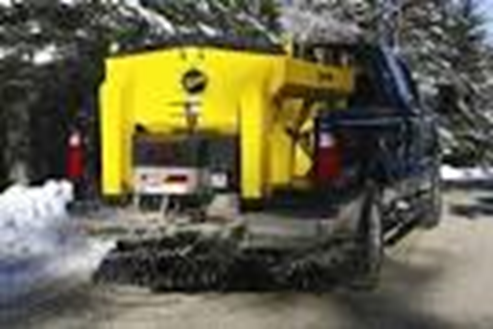 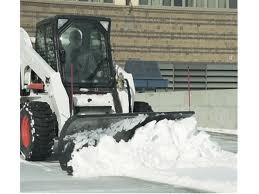 Athletics & Synthetic Turf Professional Sports Field ManagementManage for Student Athlete Safety (it’s not just grass)
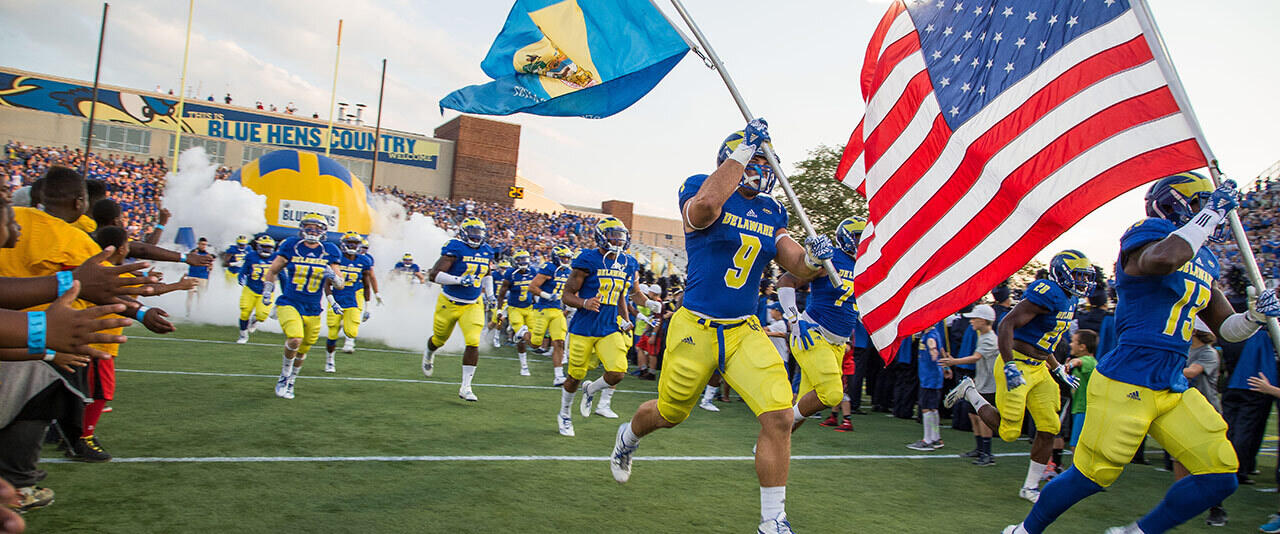 Professional Sports Field ManagementNatural vs. Synthetic
Considerations
Capital cost
Life cycle cost
Maintenance needs
Number of sports
Multiple lines
All weather use
Surface temperature
Painting and scrubbing
Injury & playability
Coach preferences
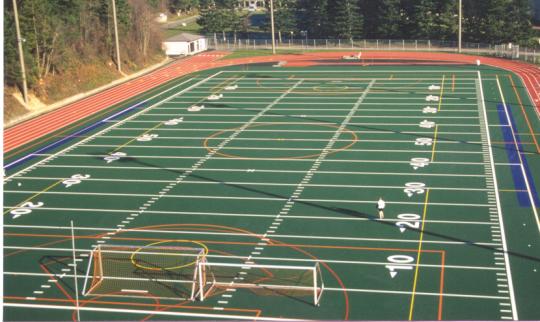 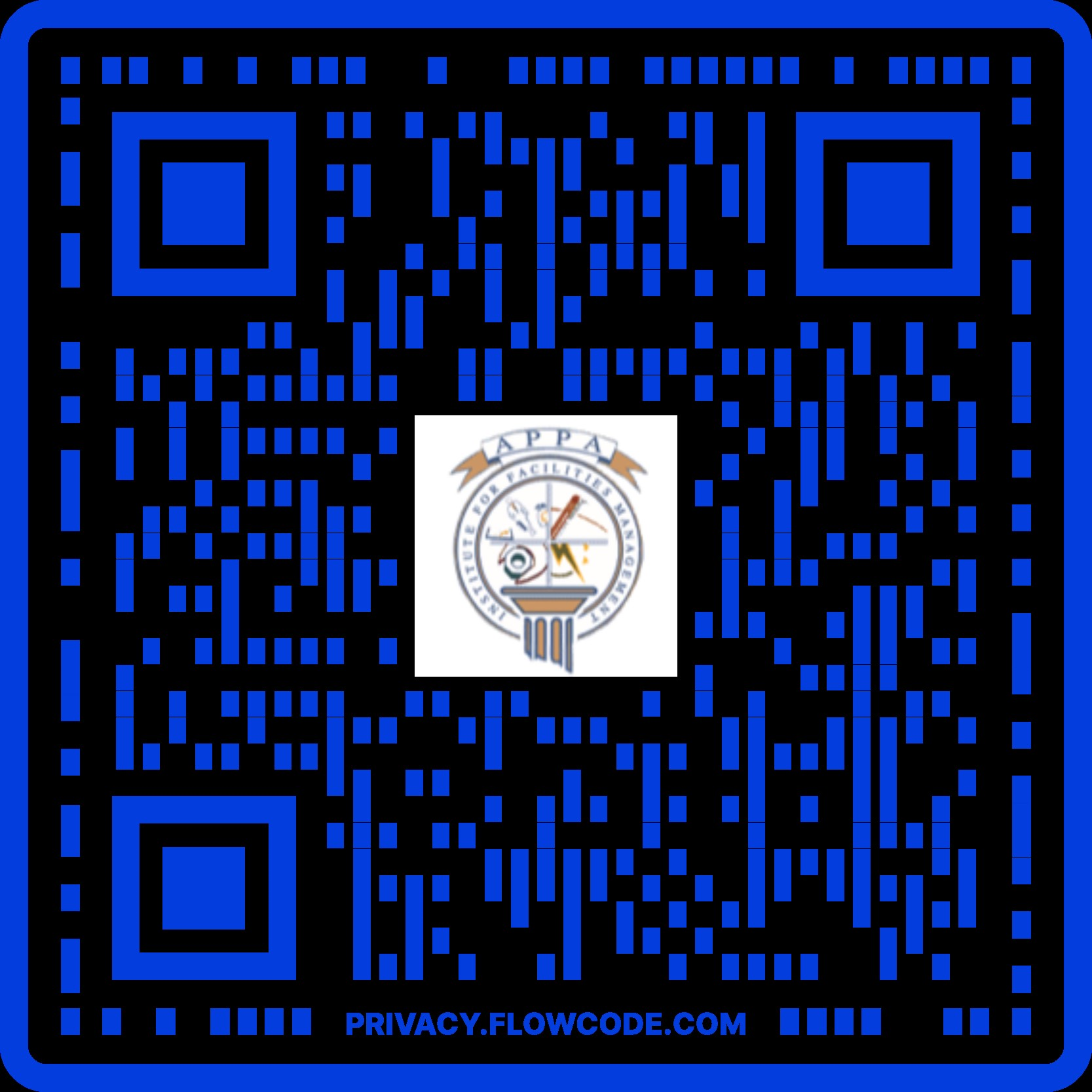 QUESTIONS?Tom Floodtflood@udel.eduUniversity of Delaware
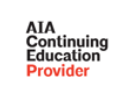 This concludes The American Institute of Architects Continuing Education Systems Course